Leipsic J, Weir-McCall J, Blanke P
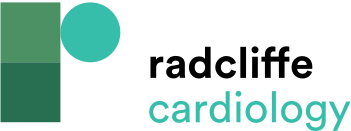 Figure 1: Non-invasive Anatomical and Functional Assessment with CCTA/FFRCT Enabling the Calculation of a Functional SYNTAX Score
Citation: Interventional Cardiology Review 2018;13(3):126-8.
https://doi.org/10.15420/icr.2018.14.3
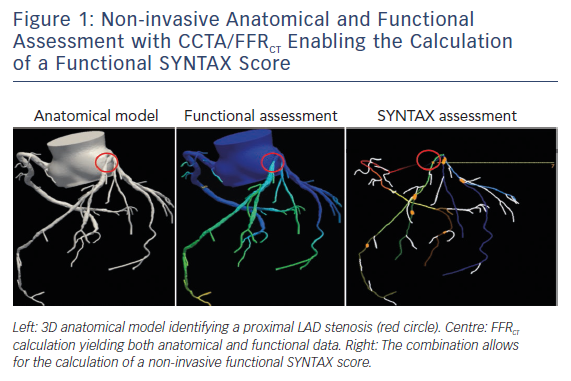